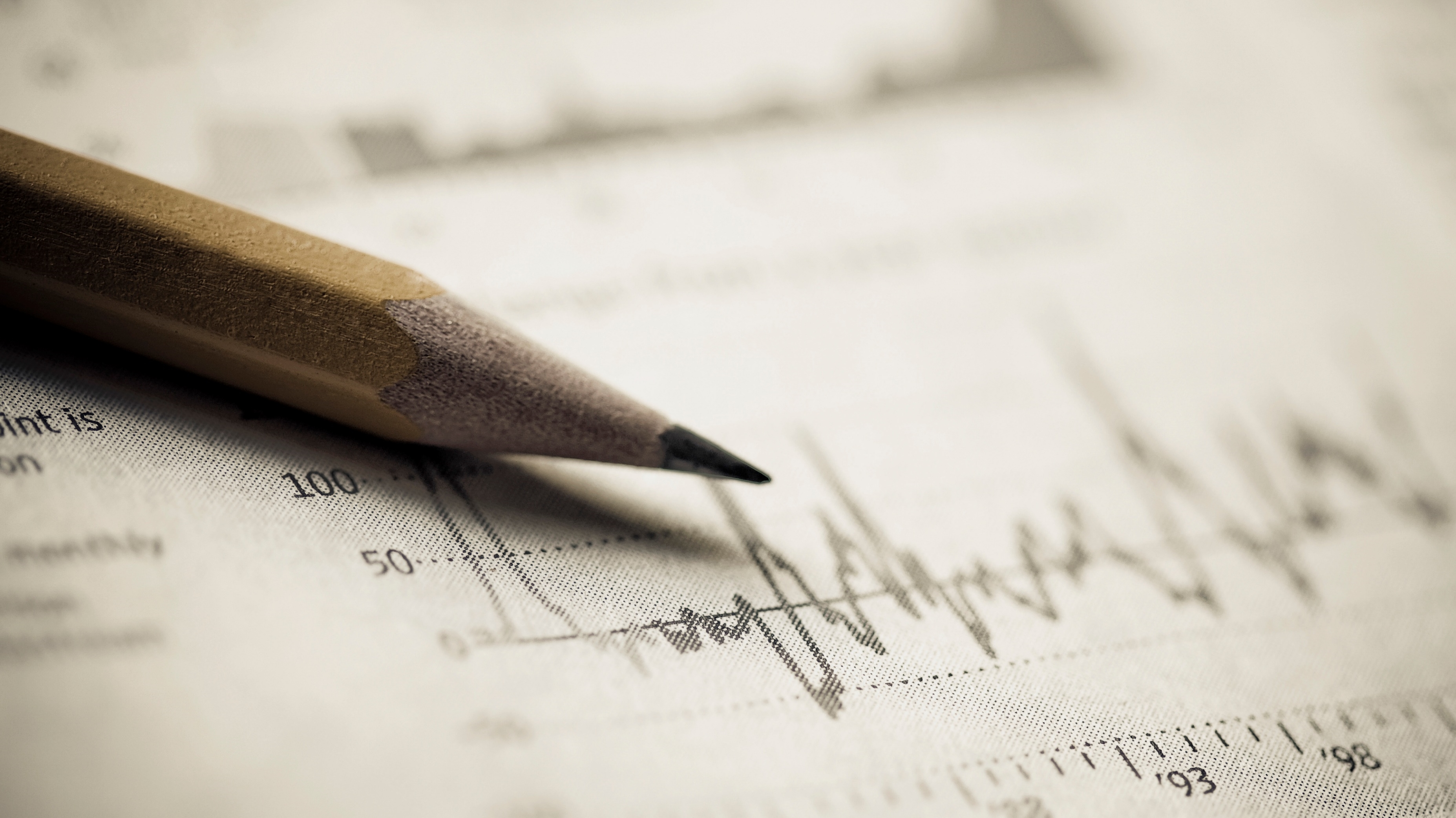 Försörjningsmått
Södra Vätterbygden 2014-2023
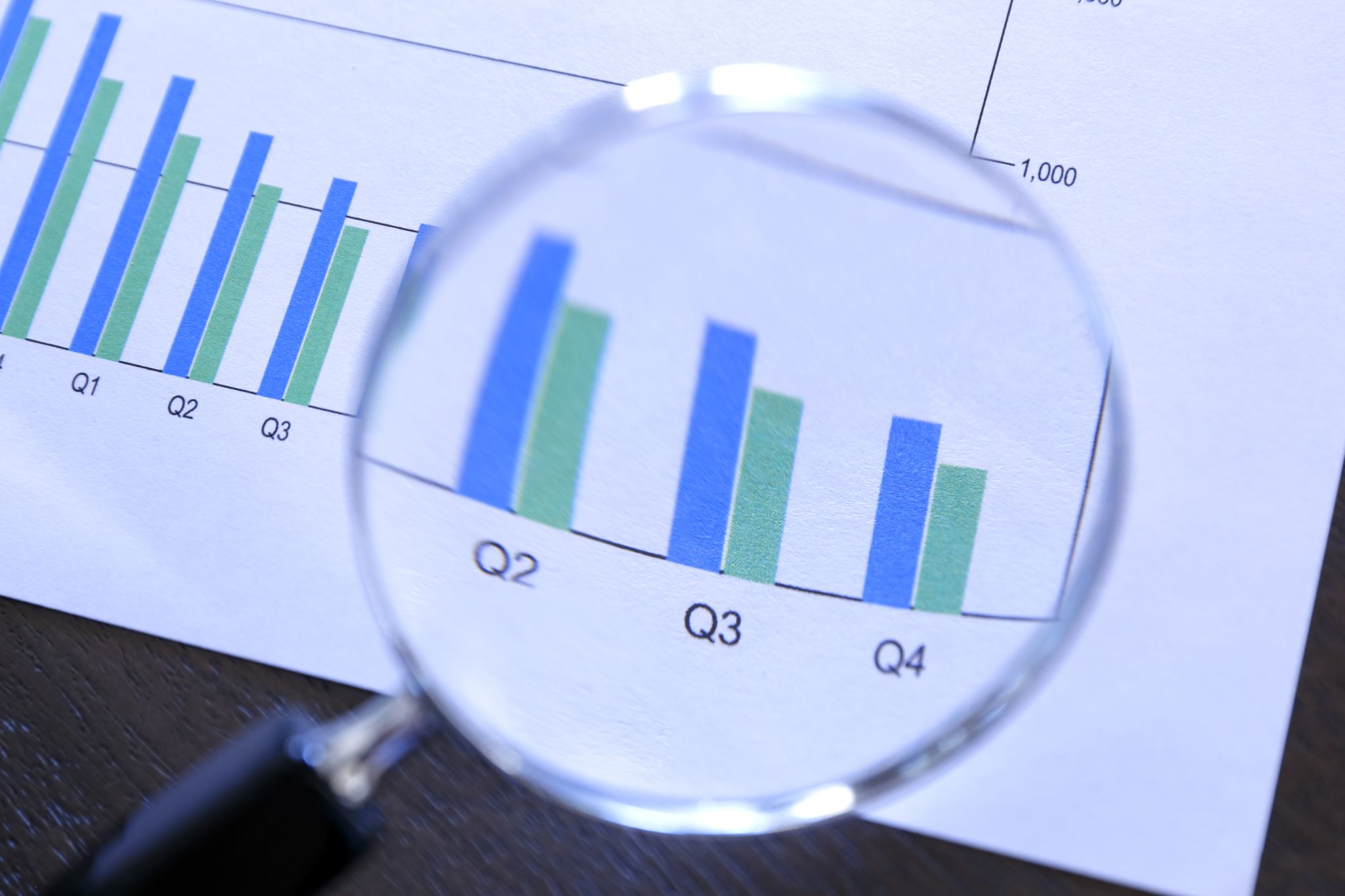 Ohälsa; Sjukpenning, Rehabiliteringspenning, Aktivitetsersättning, Sjukersättning

Arbetsmarknadsstöd; Arbetslöshetsersättning, Aktivitetsstöd, Utvecklingsersättning,  Etableringsersättning, Etableringstillägg, Bostadsersättning

Ekonomiskt bistånd; Ekonomiskt bistånd
/
Försörjningsmåttet 2023 utbetalt per individ
/
Försörjningsmåttet 2023 utbetalt i snitt per individ
Ekonomiskt bistånd 2014-2023
Ohälsa 2014-2023
Arbetsmarknadsstöd 2014-2023
Mullsjö och länet 2014-2023
Habo och länet 2014-2022
Vaggeryd och länet 2014-2023
Jönköping och länet 2014-2023
Sjukpenning 2021-2023
Aktivites-ersättning 2021-2023
Sjukersättning 2021-2023